HABILIDADES PARA LA ESCUELA Y MÁS ALLÁ | ADMINISTRAR EL TIEMPO
PLANIFICADOR DIARIO
© 2022 OVERCOMING OBSTACLES
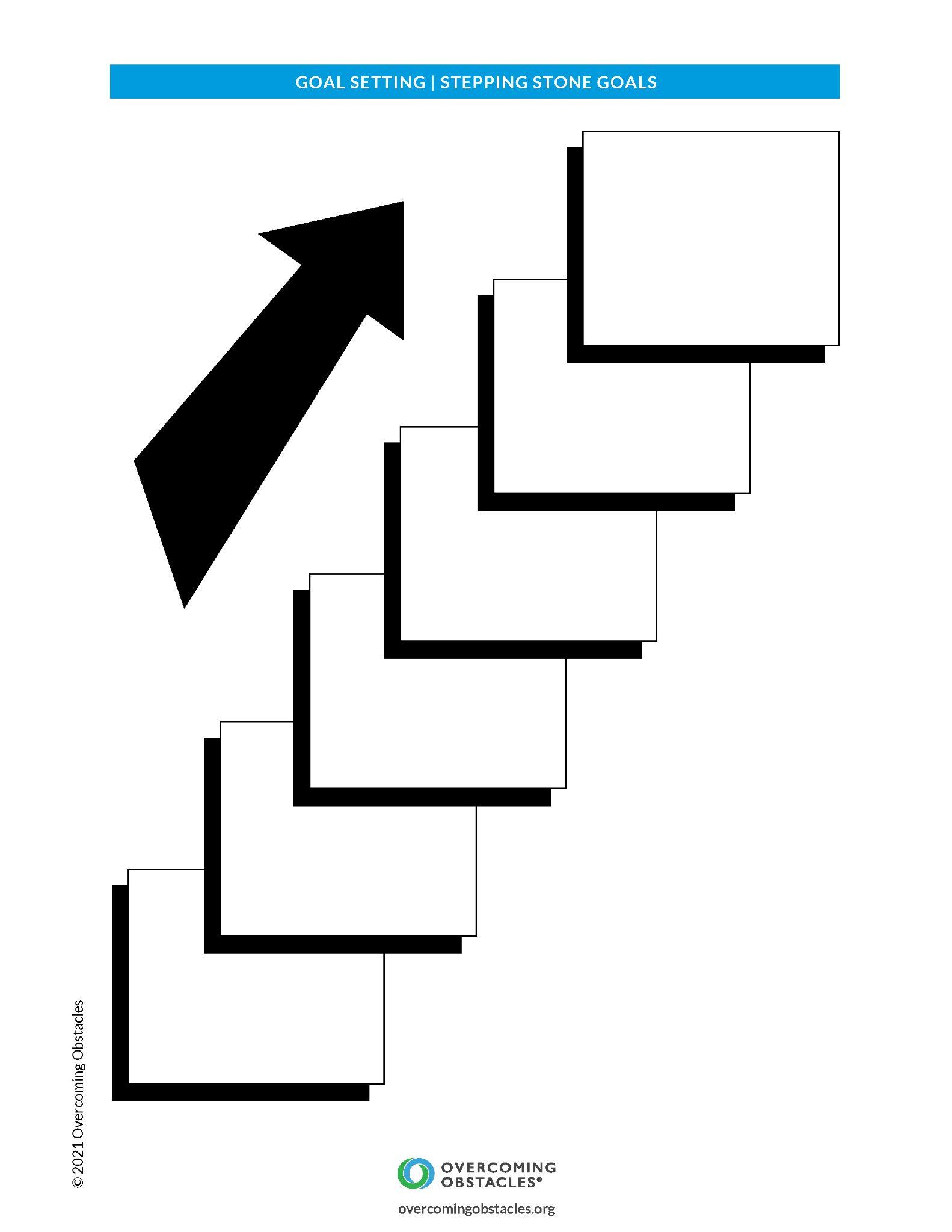